Ani bisecți - ani nebisecți - observații
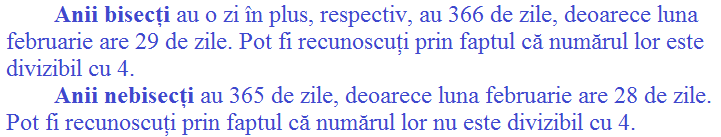 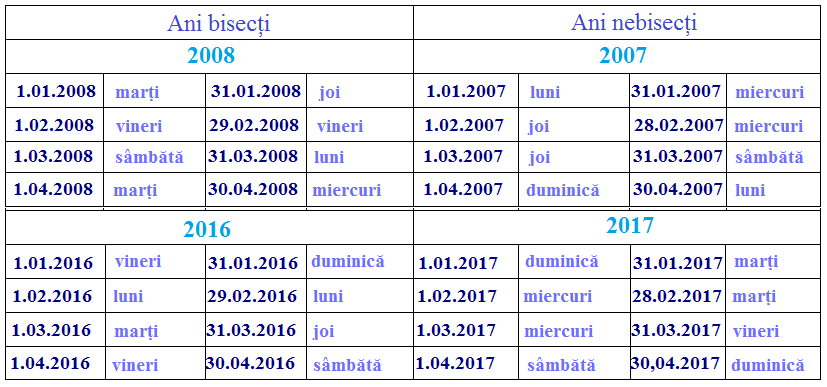 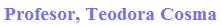